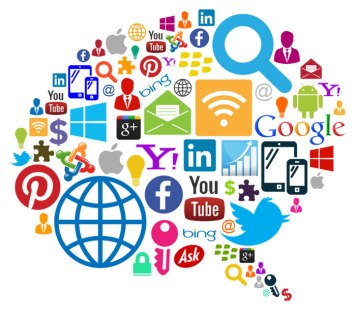 หน่วยที่ 1 สื่อสังคมออนไลน์กับธุรกิจดิจิทัล
Mr.Juthawut Chantharamalee
Assistant Professor in Computer Science     
(Chairperson of B.Sc. Program in Computer Science)              Office. Suan Dusit University, Phone. (+66) 2244-5691             Email. juthawut_cha@dusit.ac.th, jchantharamalee@gmail.com
สาระการเรียนรู้
1. ความหมายของสื่อสังคมออนไลน์
2. ประเภทของสื่อสังคมออนไลน์
3. วัตถุประสงค์ของสื่อสังคมออนไลน์
4. ประโยชน์ของสื่อสังคมออนไลน์
5. ข้อจำกัดของสื่อสังคมออนไลน์
6. ความหมายของธุรกิจดิจิทัล
7. การเปรียบเทียบธุรกิจดั้งเดิมกับธุรกิจดิจิทัล
8. ลักษณะของธุรกิจดิจิทัล
9. สื่อสังคมออนไลน์กับธุรกิจดิจิทัล
จุดประสงค์การเรียนรู้
1.	บอกความหมายของสื่อสังคมออนไลน์ได้
2.	อธิบายประเภทและวัตถุประสงค์ของสื่อสังคมออนไลน์ได้
3.	อธิบายประโยชน์และข้อจำกัดของสังคมออนไลน์ได้
4.	อธิบายความหมายและลักษณะของธุรกิจดิจิทัลได้
5.	มีเจตคติและกิจนิสัยที่ดีในการปฏิบัติงานด้วยความรับผิดชอบ ซื่อสัตย์ ละเอียดรอบคอบ
สมรรถนะประจำหน่วย
1.	แสดงความรู้เกี่ยวกับสื่อสังคมออนไลน์
2.	แสดงความรู้เกี่ยวกับสื่อสังคมออนไลน์กับธุรกิจดิจิทัล
3.	ปฏิบัติในการใช้สื่อสังคมออนไลน์
ความนำ
การทำธุรกิจในปัจจุบัน มีการใช้สื่อสังคมออนไลน์มากขึ้น จะสังเกตได้ว่า สื่อประเภทหนังสือพิมพ์หรือวิทยุ เริ่มมีการใช้ลดน้อยลง สื่อสังคมออนไลน์เริ่มจะเข้ามาแทนที่ โดยเฉพาะในยุคที่ดำเนินธุรกิจดิจิทัล ที่ต้องใช้สื่อสังคมออนไลน์เป็นส่วนใหญ่ ทำให้ตลาดการดำเนินธุรกิจมีมูลค่าเพิ่มขึ้นอย่างมาก เพราะทุกคนสามารถทำได้โดยไม่ต้องลงทุนมากมาย เพียงแต่มีทักษะและความตั้งใจก็สามารถทำธุรกิจดิจิทัลบนสื่อสังคมออนไลน์ได้แล้ว
ความหมายของสื่อสังคมออนไลน์
สื่อสังคมออนไลน์ หมายถึง สื่อที่ผู้ส่งสารมีการเผยแพร่และแลกเปลี่ยนข้อมูล ซึ่งอยู่ในรูปแบบต่าง ๆ ไปยังผู้รับสารผ่านสื่อสังคมออนไลน์ โดยสามารถโต้ตอบกันระหว่างผู้ส่งสารและผู้รับสาร หรือผู้รับสารด้วยกันเอง ทั้งนี้สื่อสังคมออนไลน์สามารถแบ่งออกเป็นประเภทต่าง ๆ เช่น บล็อก (Blogging) ทวิตเตอร์ (Twitter) ไมโครบล็อก (Microblogging) เครือข่ายสังคมออนไลน์ (Social Networking) และการแบ่งปันสื่อทางออนไลน์ (Media Sharing)
ประเภทของสื่อสังคมออนไลน์
1. บล็อก (Weblogs หรือเรียกสั้นๆ ว่า Blogs) 
2. เครือข่ายสังคมออนไลน์ (Social Networking) 
3. ไมโครบล็อก (Microblog)
4. การแบ่งปันสื่อทางออนไลน์ (Media Sharing)
ประเภทของสื่อสังคมออนไลน์
5. Photo Sharing 
6. Wikis 
7. Virtual Worlds 
8. Crowd Sourcing 
9. Discuss / Review/ Opinion
วัตถุประสงค์ของสื่อออนไลน์
1.  เผยแพร่ตัวตน (Identity Network) 
2.  เผยแพร่ผลงาน (Creative Network) 
3.  ความสนใจตรงกัน (Interested Network) 
4.  โลกเสมือน (Virtual life/Game online)
ประโยชน์ของสื่อสังคมออนไลน์
1. ใช้ในการดำเนินธุรกิจดิจิทัลได้ เพราะไม่ต้องลงทุนสูง และสะดวกในการดำเนินธุรกิจ
2. แลกเปลี่ยนข้อมูลความรู้ในสิ่งที่สนใจร่วมกันได้
3. เป็นคลังข้อมูลความรู้ เพราะสามารถเสนอและแสดงความคิดเห็น แลกเปลี่ยนความรู้ 
    หรือตั้งคำถามในเรื่องต่าง ๆ เพื่อให้บุคคลอื่นที่สนใจหรือมีคำตอบได้ช่วยกันตอบ
4. ประหยัดค่าใช้จ่ายในการติดต่อสื่อสาร สะดวกและรวดเร็ว
ประโยชน์ของสื่อสังคมออนไลน์
5. เป็นสื่อในการนำเสนอผลงานของตัวเอง เช่น งานเขียน รูปภาพ วีดิโอต่างๆ เพื่อให้
    ผู้อื่นได้เข้ามารับชมและแสดงความคิดเห็น
6. ใช้เป็นสื่อในการโฆษณา ประชาสัมพันธ์ หรือบริการลูกค้าสาหรับบริษัทและองค์กร
    ต่าง ๆ ช่วยสร้างความเชื่อมั่นให้ลูกค้า
7. ช่วยสร้างผลงานและรายได้ให้แก่ผู้ใช้งาน รวมทั้งเกิดการจ้างงานแบบใหม่ ๆ ขึ้น
8. ช่วยผ่อนคลายได้สำหรับผู้ใช้ที่ต้องการหาเพื่อนสนทนา
9. สร้างความสัมพันธ์ที่ดีระหว่างคนในกลุ่มได้
ข้อจำกัดของสื่อสังคมออนไลน์
1. เว็บไซต์ให้บริการบางแห่งอาจจะเปิดเผยข้อมูลส่วนตัวมากเกินไป
2. สังคมออนไลน์เป็นสังคมที่กว้าง หากผู้ใช้รู้เท่าไม่ถึงการณ์หรือขาดวิจารณญาณ 
3. เป็นช่องทางในการถูกละเมิดลิขสิทธิ์ ขโมยผลงาน หรือถูกแอบอ้าง
4. ข้อมูลที่ต้องกรอกเพื่อสมัครสมาชิกและแสดงบนเว็บไซต์ในรูปแบบสังคมออนไลน์
ข้อจำกัดของสื่อสังคมออนไลน์
5. ผู้ใช้ที่เล่นสังคมออนไลน์ และอยู่กับหน้าจอคอมพิวเตอร์เป็นเวลานานอาจสายตาเสีย
   ได้หรือบางคนอาจตาบอดได้
6. ถ้าผู้ใช้หมกหมุ่นอยู่กับสังคมออนไลน์มากเกินไปอาจทำให้เสียการเรียนหรือผลการ
   เรียนตกต่ำ
7. จะทำให้เสียเวลาถ้าผู้ใช้ที่ใช้อย่างไร้ประโยชน์
ความหมายของธุรกิจดิจิทัล
ธุรกิจดิจิทัล (Digital business) หมายถึง ธุรกิจที่มุ่งดำเนินการบนระบบดิจิทัลที่มีทรัพยากรทางกายภาพที่น้อย และยังมุ่งเน้นที่มีความสร้างสรรค์ที่นำเสนอสินค้าหรือบริการในรูปแบบ และบนแพลตฟอร์มที่ตรงใจ หรือความต้องการของลูกค้าและดึงดูดลูกค้าและผู้ให้บริการเข้ามาได้มาก
ลักษณะของธุรกิจดิจิทัล
ธุรกิจดิจิทัล หรือธุรกิจอิเล็กทรอนิกส์ (Digital Electronic business หรือ E–business) คือ การดำเนินธุรกิจ หรือกิจกรรมหลักของธุรกิจผ่านระบบออนไลน์หรือระบบอินเทอร์เน็ต ซึ่งกิจกรรมหรือกระบวนการหลักที่จะแปลงรูปแบบปกติเป็นการดำเนินแบบดิจิทัล มีตั้งแต่ต้นทางคือการเชื่อมโยงกับซัพพายเออร์ และปลายทางที่เชื่อมโยงกับลูกค้า โดยการออกแบบรูปแบบของธุรกิจดิจิทัลที่จะเข้าถึงกลุ่มเป้าหมายและเพิ่มประสิทธิภาพให้กับธุรกิจ
สื่อสังคมออนไลน์กับธุรกิจดิจิทัล
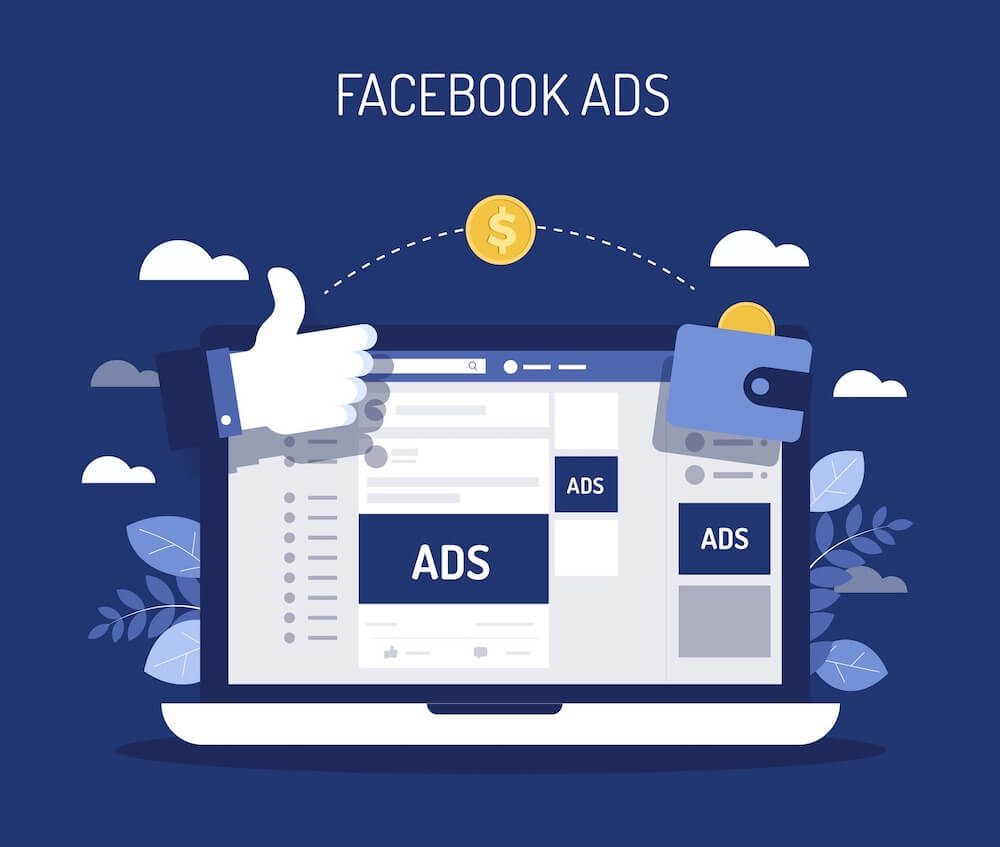 สื่อสังคมออนไลน์กับธุรกิจดิจิทัล
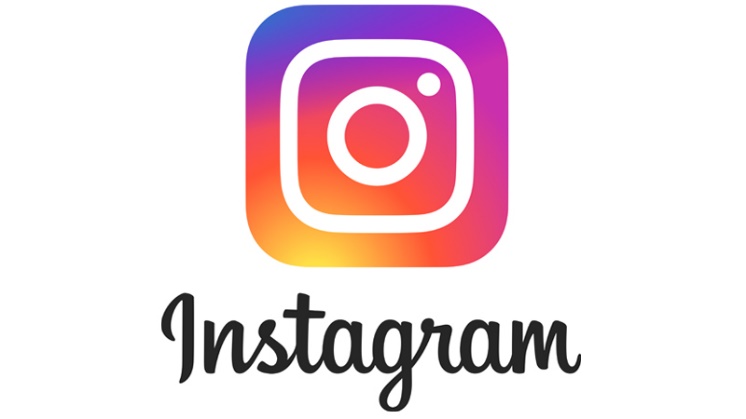 สื่อสังคมออนไลน์กับธุรกิจดิจิทัล
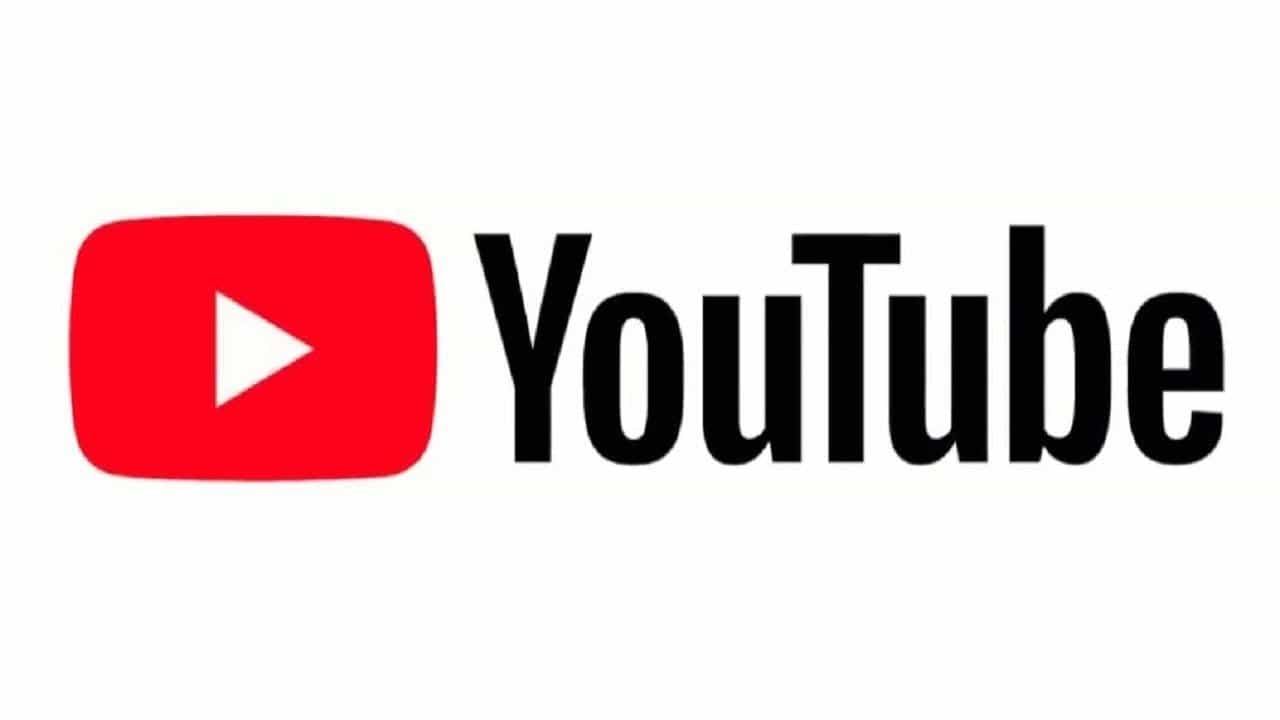 สื่อสังคมออนไลน์กับธุรกิจดิจิทัล
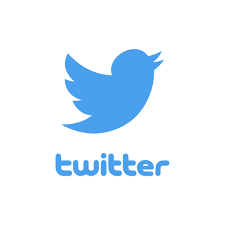 สื่อสังคมออนไลน์กับธุรกิจดิจิทัล
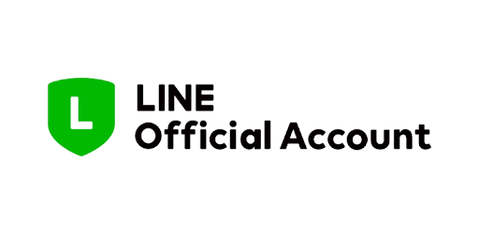 สื่อสังคมออนไลน์กับธุรกิจดิจิทัล
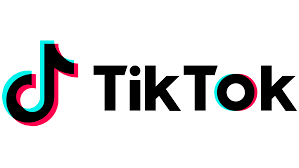 สรุปประเด็นสำคัญ
สื่อสังคมออนไลน์ คือ สื่อที่ผู้ส่งสารแบ่งปันสาร ซึ่งอยู่ในรูปแบบต่าง ๆ ไปยังผู้รับสารผ่านเครือข่ายออนไลน์ โดยสามารถโต้ตอบกันระหว่างผู้ส่งสารและผู้รับสาร หรือผู้รับสารด้วยกันเอง ซึ่งสามารถแบ่งสื่อสังคมออนไลน์ออกเป็นประเภทต่าง ๆ ที่ใช้กันบ่อย ๆ คือ บล็อก (Blogging) ทวิตเตอร์และไมโครบล็อก (Twitter and Microblogging) เครือข่ายสังคมออนไลน์ (Social Networking) และการแบ่งปันสื่อทางออนไลน์ (Media Sharing)
สรุปประเด็นสำคัญ
สื่อสังคมออนไลน์ในปัจจุบันที่มีส่วนในการดำเนินธุรกิจดิจิทัล ซึ่งสามารถที่จะนำไปประยุกต์ใช้หรือดำเนินธุรกิจได้เป็นอย่างดี คือ Facebook, Instagram , YouTube, Twitter, Line, TikTok